RIBAC-Rede Intermunicipal de Bibliotecas do Alentejo Central
“Gestão da Coleção”
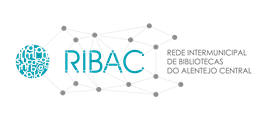 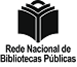 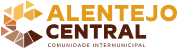 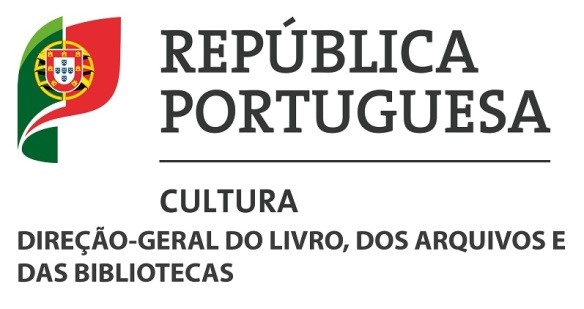 Despacho 9526/2019
22 outubro 2019
Coleção - Regulamento
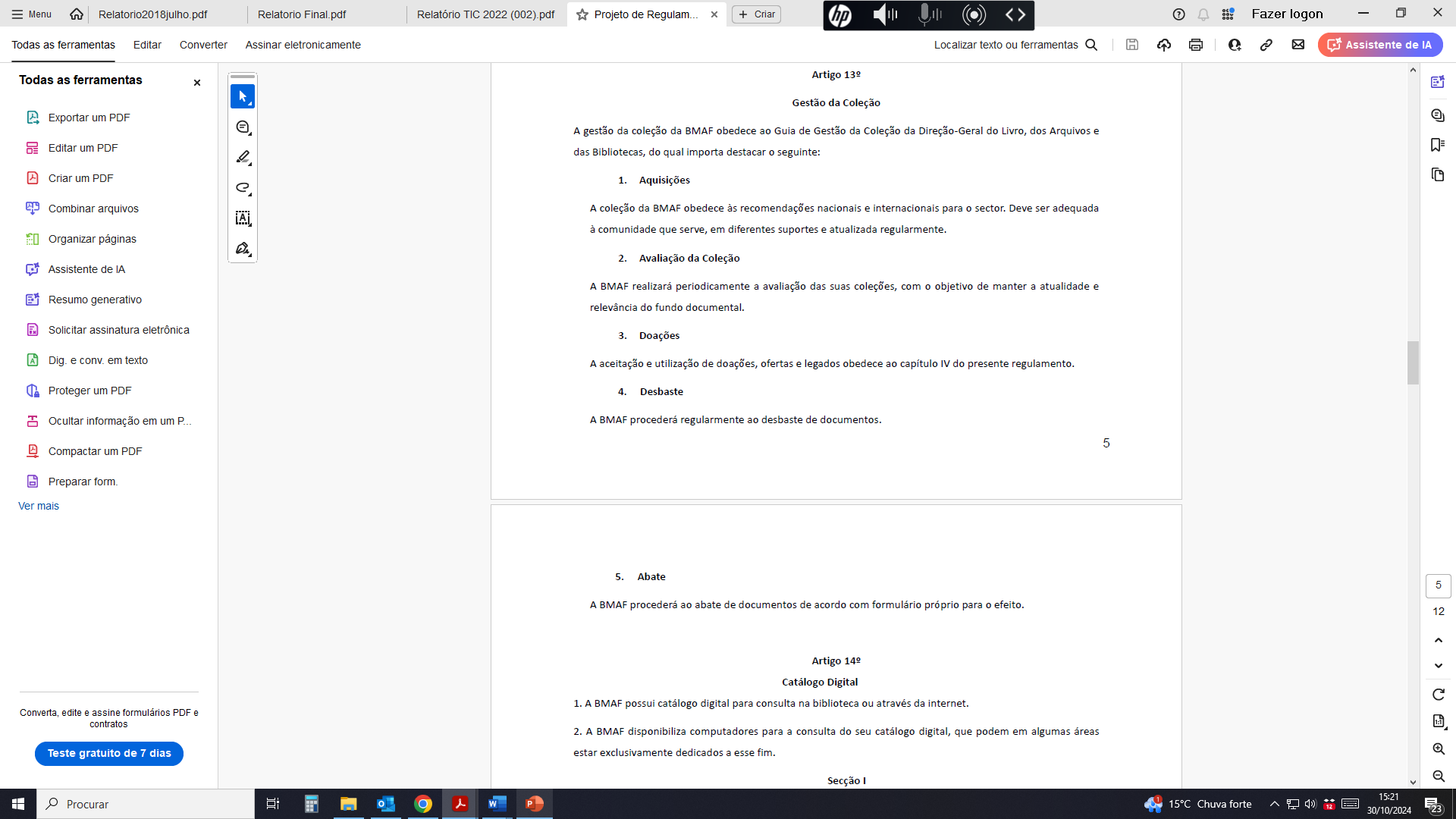 Desbaste
Desbaste foi realizado tendo por base os seguintes princípios:
Conteúdo desatualizado
Documentos em mau estado de conservação
Documentos duplicados cuja existência não se justifique
Documentos que se tenha verificado não se enquadrarem nas necessidades do público tais como documentos com 5 ou menos empréstimos/renovações, nos últimos 5 anos.
Em 2019, após aplicação das regras de desbaste, as bibliotecas da RIBAC ficaram com133 092 títulos em livre acesso.
Reforço da Coleção
Como?
• Elaboração da proposta de títulos a adquirir, por cada uma das bibliotecas;
• Elaboração das listas conjuntas de bens a adquirir;
• Submissão das listas de títulos a adquirir, para validação da DGLAB;
• Envio da lista conjunta ao fornecedor; (individualmente por cada Biblioteca a partir de 2022)
• Distribuição dos bens, por biblioteca. (a partir de 2022 Entrega, por biblioteca, dos comprovativos da aquisição dos bens, junto da DGALB)
Entrega do comprovativo de inscrição em orçamento municipal;
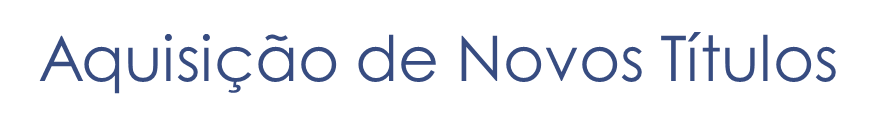 Empréstimo
Interbibliotecas
Domiciliário
OBRIGADA!
ribac@cimac.pt